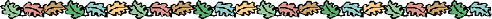 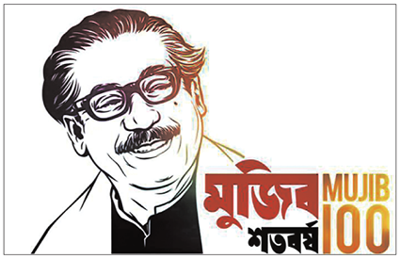 মুজিব শতবর্ষ
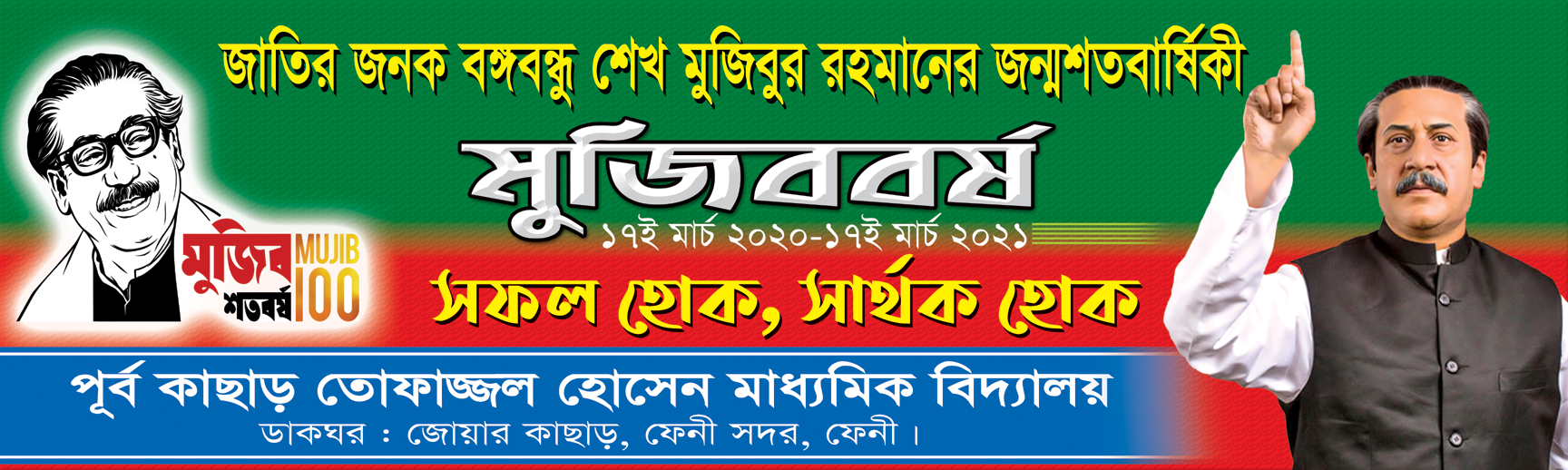 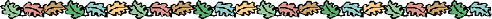 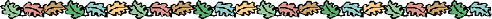 স্বাগতম
WEL COME
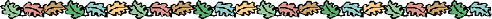 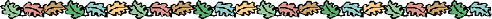 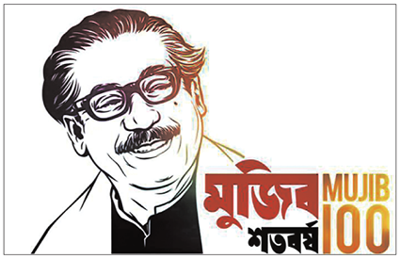 পরিচিতি
আব্দুল হান্নান ভূঁইয়া
(এম.এস-সি, এম.এড ) 
(সহকারী শিক্ষক) 
পূর্ব কাছাড় তোফাজ্জল হোসেন মাধ্যমিক বিদ্যালয় 
ফেনী সদর , ফেনী ।
মোবাইল – ০১৭১৯৩২৫০১২
ইমেইল – hannan.bhuyan@gmail.com
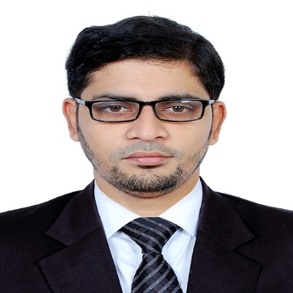 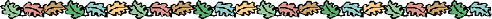 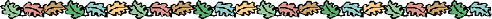 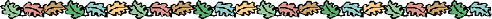 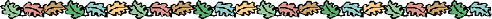 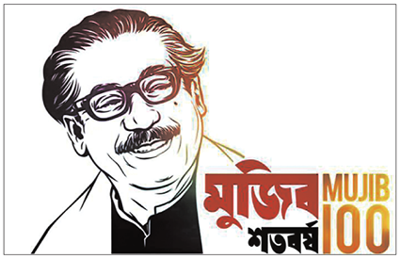 মুজিব বর্ষ
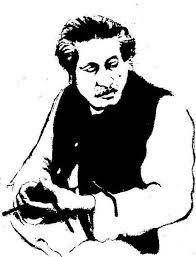 ১৯২০, ১৭ মার্চ, গোপালগঞ্জ জেলার টুঙ্গীপাড়া গ্রামে জাতির জনক বঙ্গবন্ধু শেখ মুজিবুর রহমান জন্মগ্রহণ করেন।
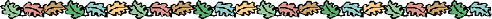 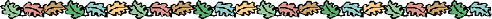 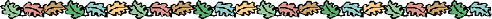 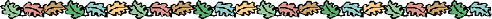 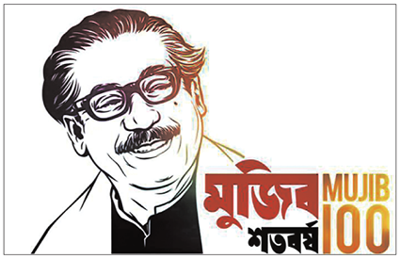 মুজিব বর্ষ
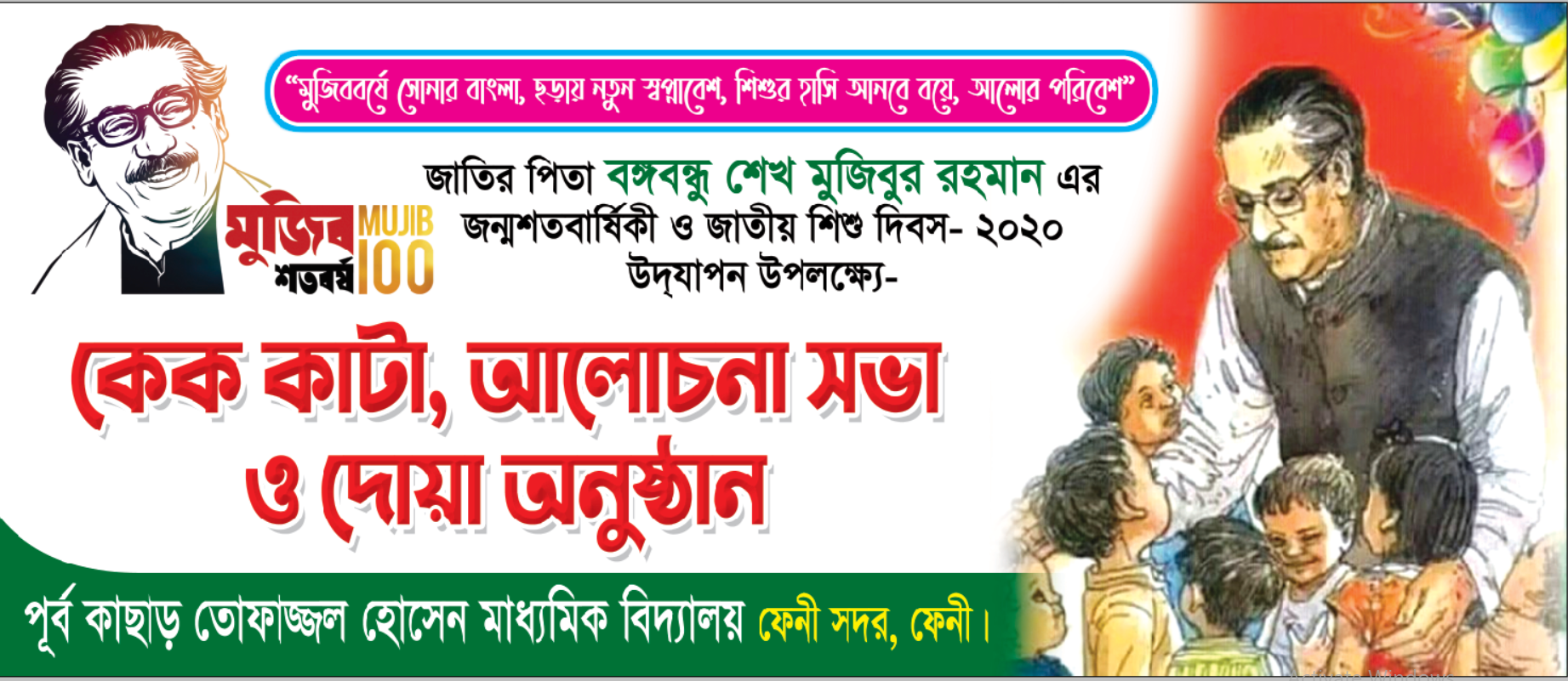 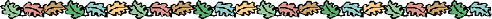 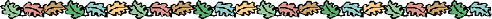 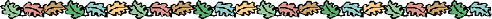 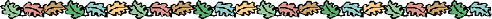 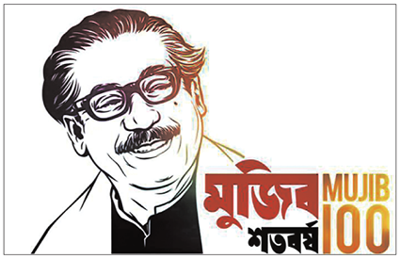 ১০০ তম জন্মদিন পালনের কেক
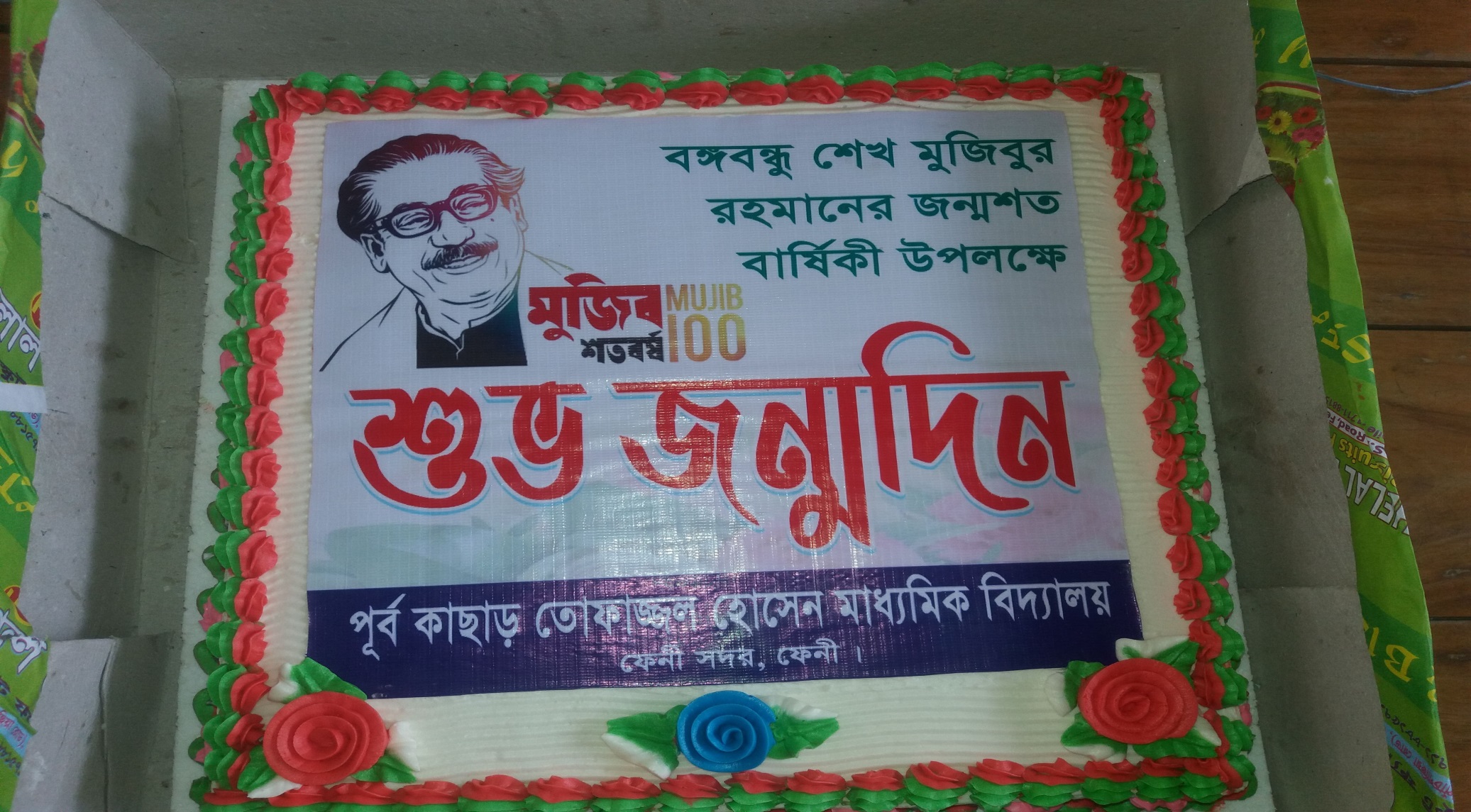 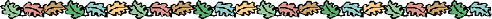 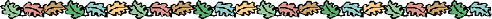 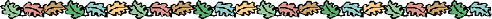 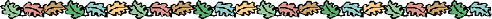 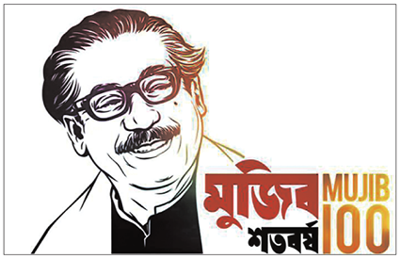 কেক কাটা অনুষ্ঠানের স্থির চিত্র
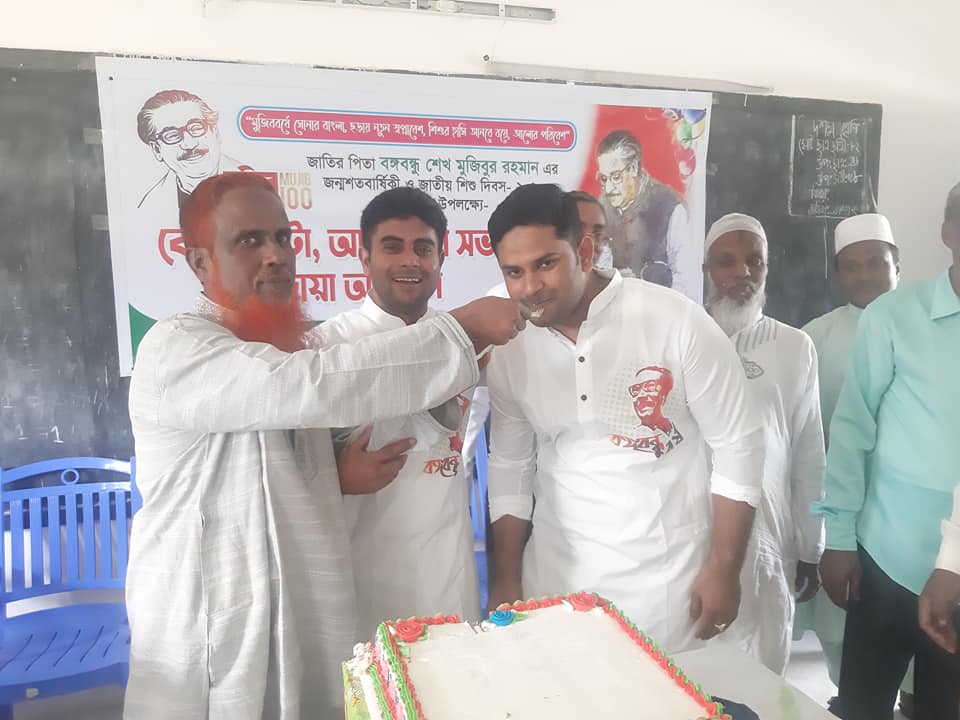 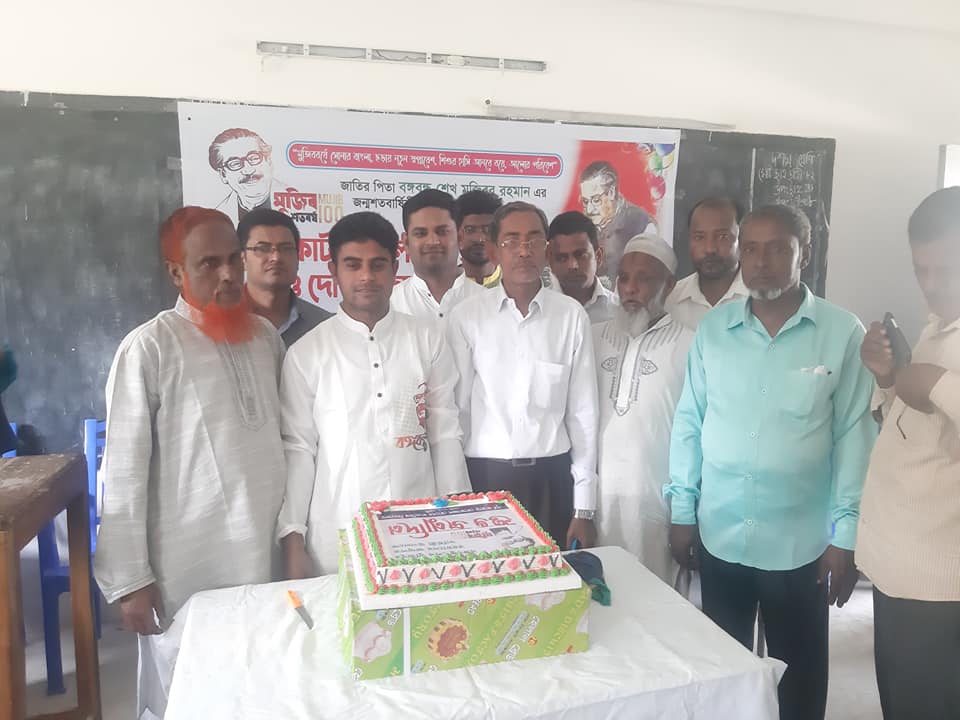 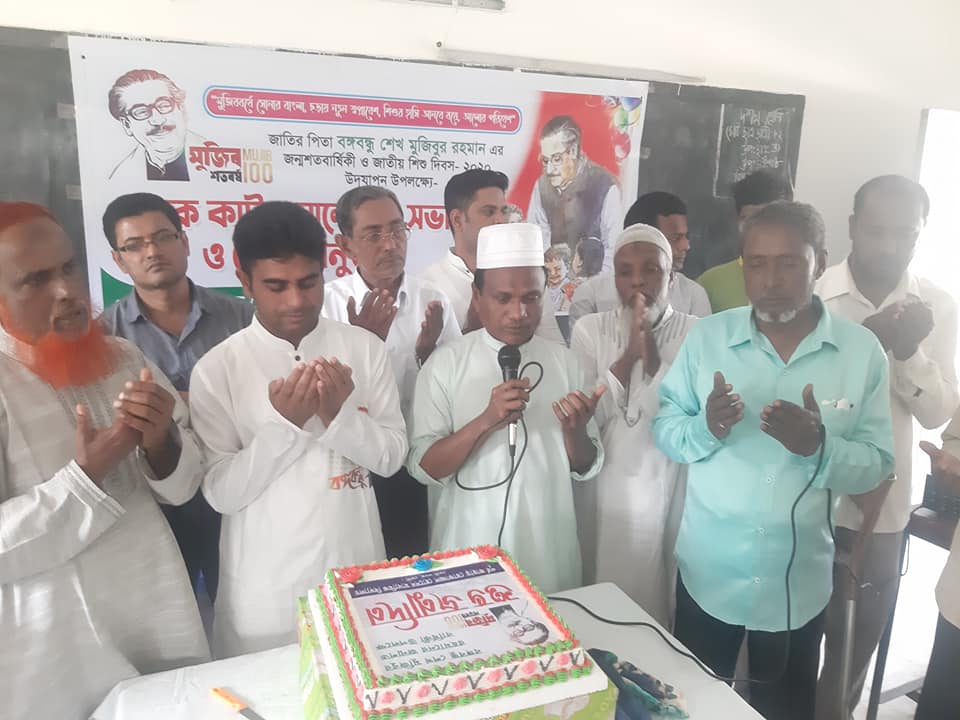 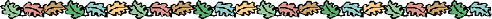 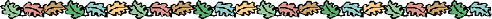 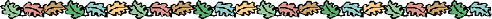 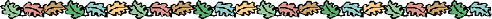 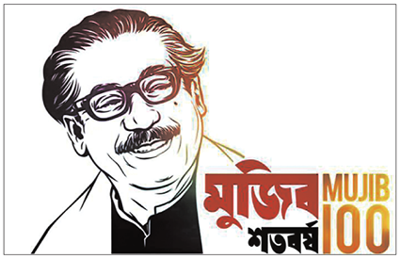 বৃক্ষ রোপণ কর্মসূচী
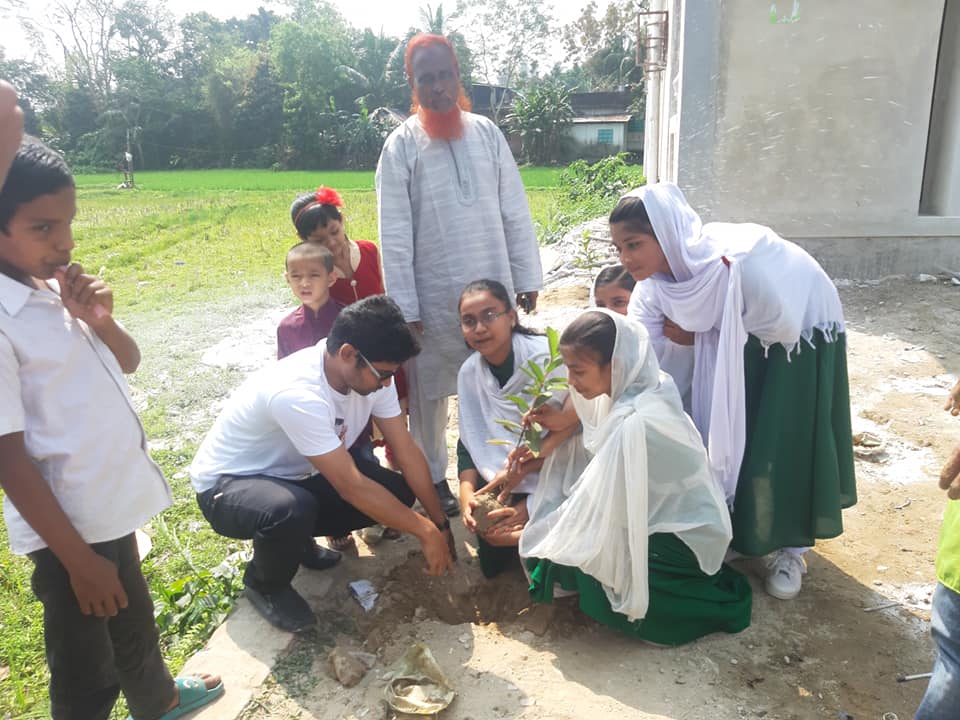 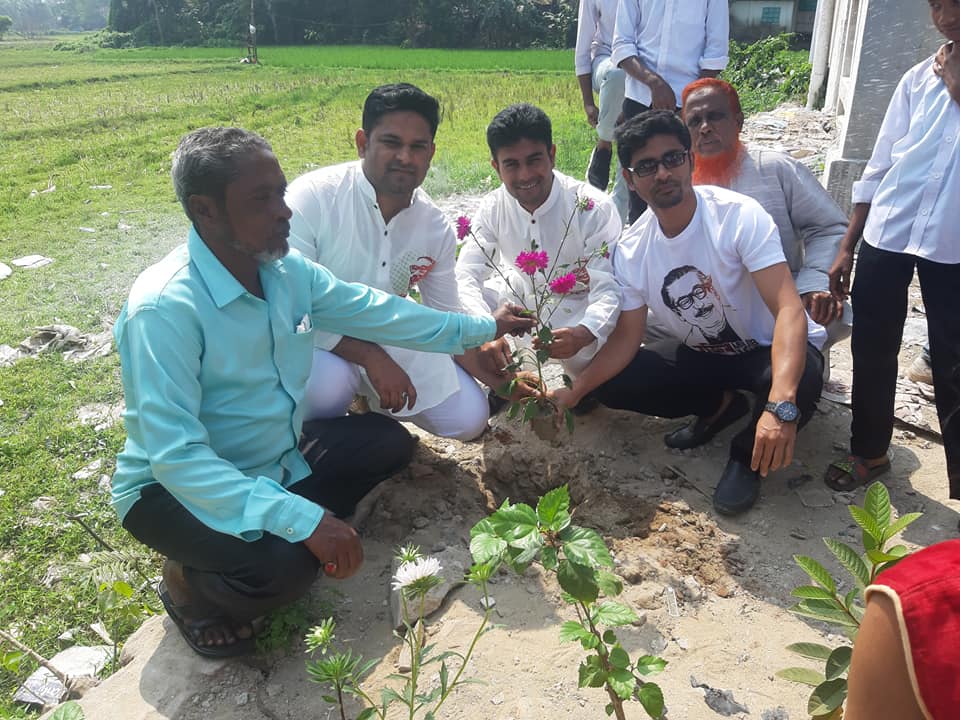 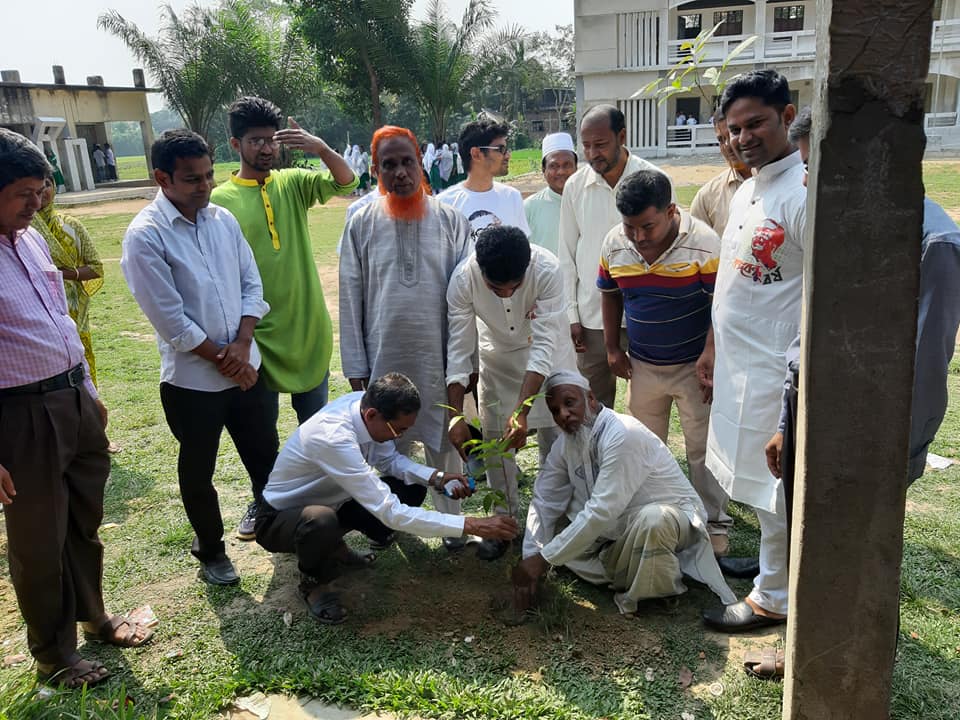 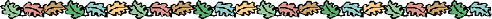 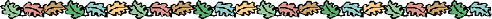 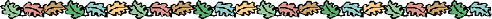 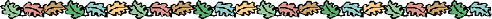 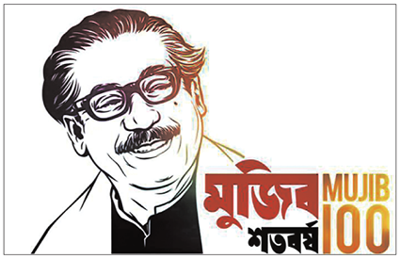 মুজিব বর্ষের সার্বিক চিত্র
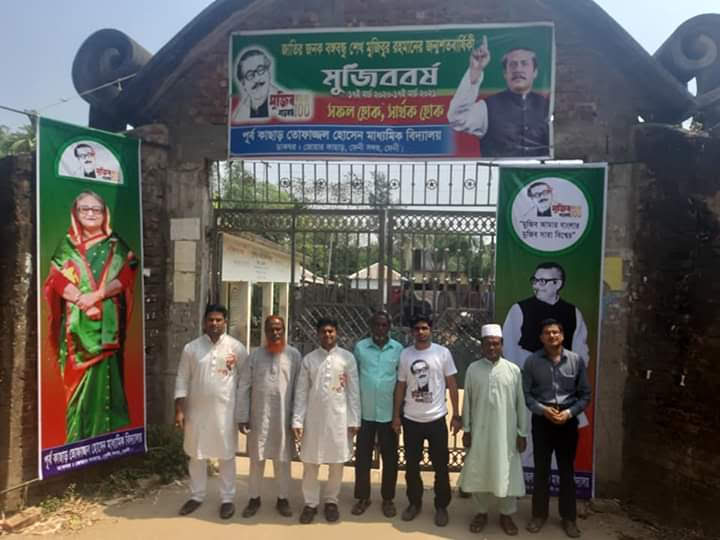 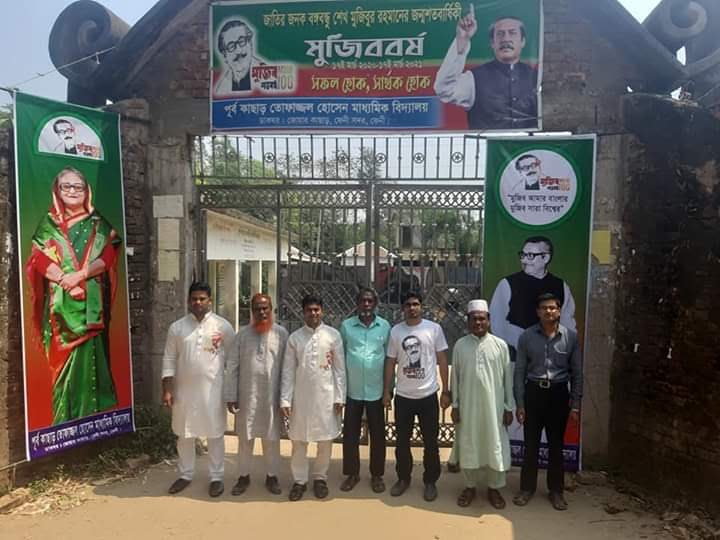 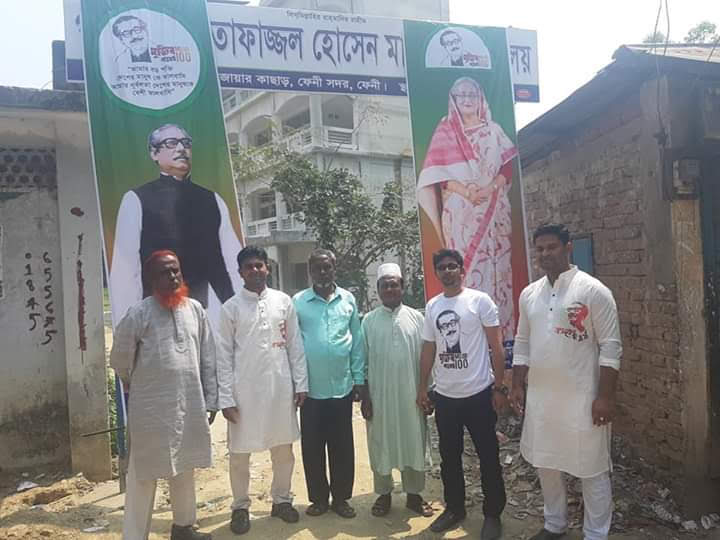 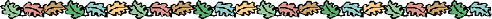 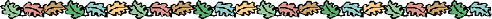 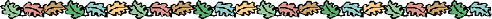 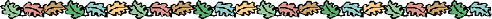 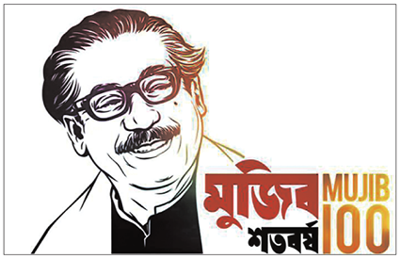 বঙ্গবন্ধুর ভাষণ সমূহ
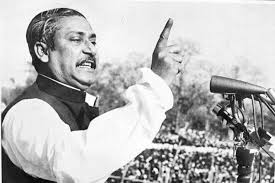 https://www.youtube.com/watch?v=HNdTwQwTvUI
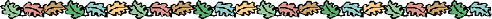 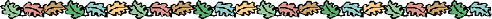 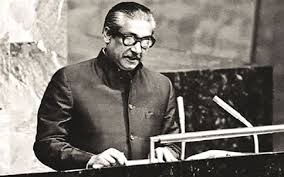 https://www.youtube.com/watch?v=Qu8NEjigfvs
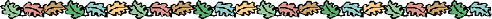 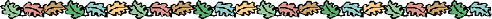 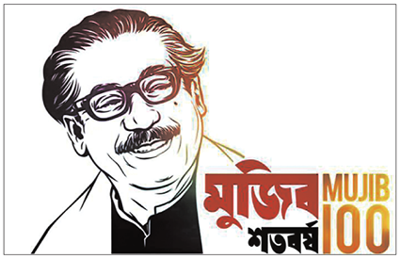 বিদ্যালয়ের আয়োজন
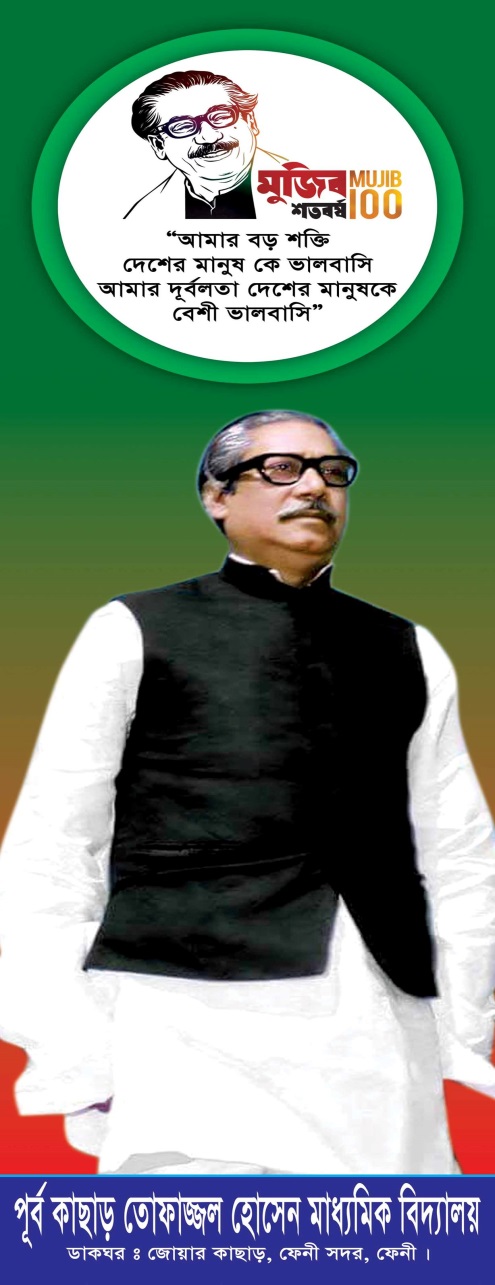 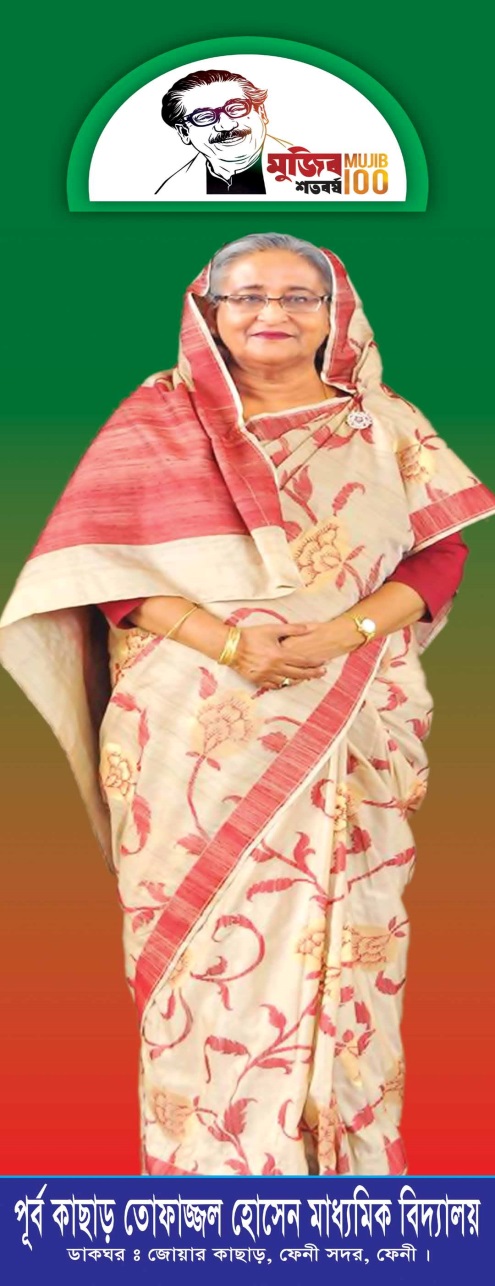 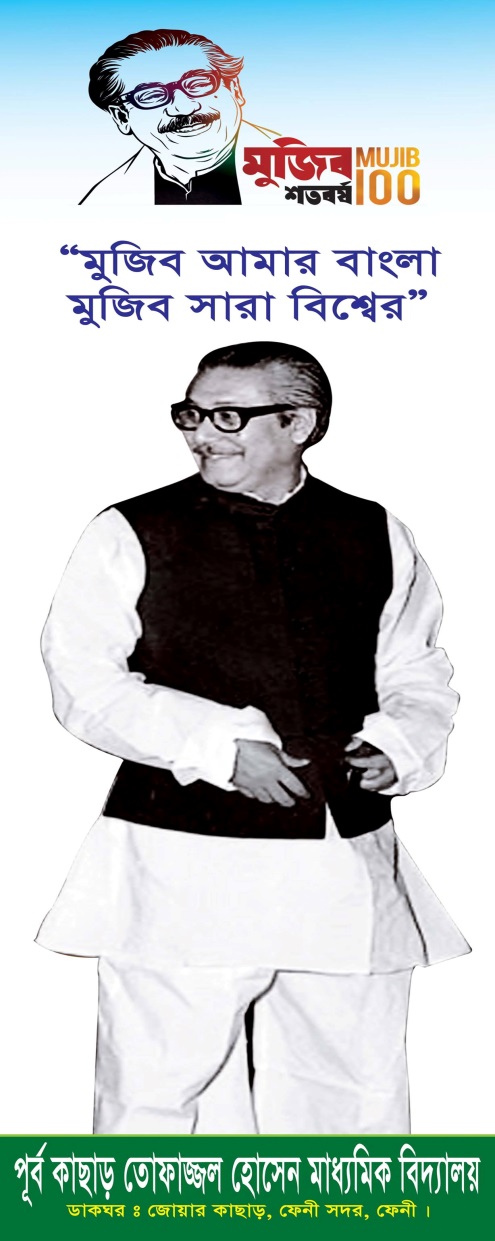 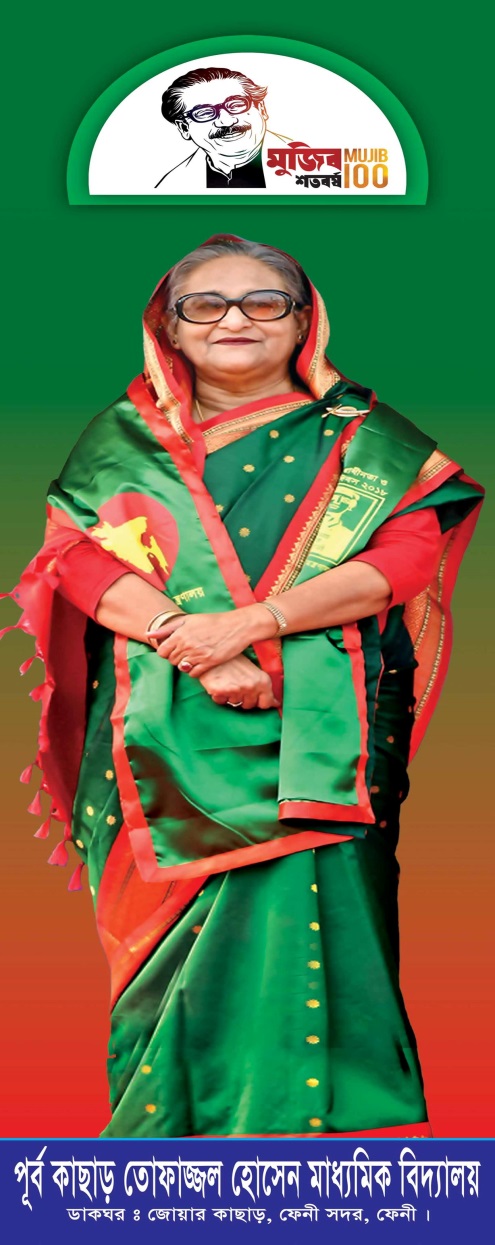 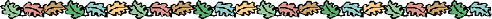 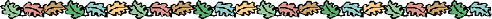 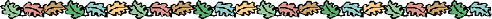 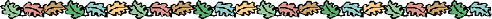 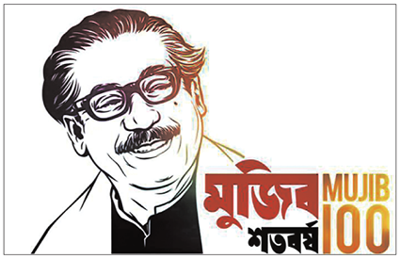 ধন্যবাদ
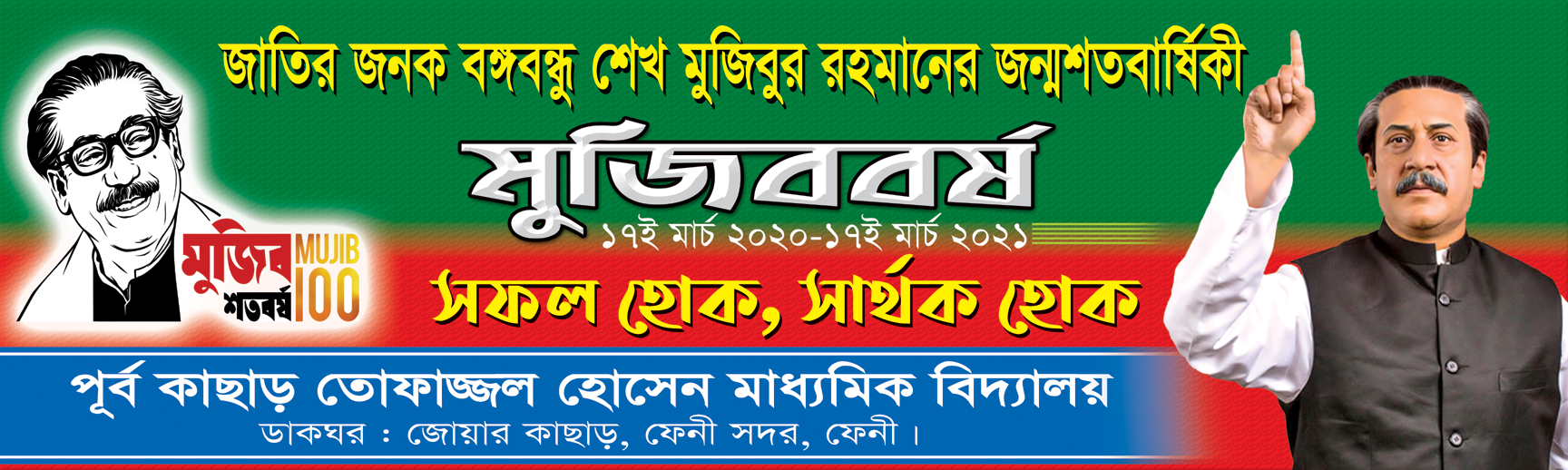 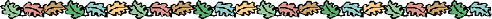 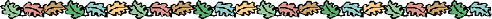 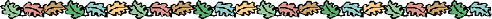